How Natural Farming holds the Key to Resolving India’s inter-linked Farm and Water Crises
MANAGE Training Program

Mihir Shah
Chair, National Coalition for Natural Farming
April 6, 2022
Water and Farming: A 2 Way Relationship
Without a paradigm shift in farming, India’s water problem cannot be solved
Without a paradigm shift in water, India’s farm crisis will remain unresolved
But if we draw the right lessons from the experience of the Green Revolution then it is possible to address the crisis facing our farmers, while also solving our water problem
Not doing so would leave both crises unresolved, even aggravated
Water in India: Basic Facts
According to the FAO AQUASTAT data-base, agriculture takes up 90% of India’s water
Over the last four decades, around 84% of total addition to the net irrigated area has come from groundwater 
At 250 billion cubic metres (BCM), India draws more groundwater every year than any other country in the world.
Crisis of Groundwater
India’s annual consumption is more than that of China and the United States of America (the second and third largest groundwater using countries) put together
Deep drilling through borewells has meant that 60% of India’s districts suffer from falling water tables and/or water quality: arsenic, fluoride, manganese, uranium etc
Man-made Crisis of Water
2/3rds of India has hard rock formations, where the natural rate of recharge is low
Competitive drilling by individual farmers of what is essentially a common-pool resource (CPR) has meant that aquifers have started drying up
Since most of our peninsular rivers get their post-monsoon base-flows from groundwater, even these rivers are also drying up
Animation 1
Animation 2
Deeper Roots of the 2 Crises
Roots of India’s water and farm crises lie in the crisis of the Green Revolution
Chemical agriculture reaching limits, yielding negative marginal returns in many areas; reduced yield response to fertilisers and pesticides
This means that more and more inputs are needed to yield the same output
This has led to a dramatic rise in costs of production, resulting in negative net incomes
Linking the two Crises
80% of farm water is consumed by just 3 crops: rice, wheat and sugarcane
After the GR, these water-intensive crops are grown even in water-short regions
What is worse, mono-cropping has lowered resilience to both weather and market risk
Before the GR, India had a much more diversified cropping pattern, in line with local agro-ecology
The Farm Crisis is also a Health Crisis
Excessive fertilizers and pesticides are being transported into our body via food and water 
Recent research shows that they cause various sorts of cancers such as leukemia and lymphoma, brain tumors, Wilm’s tumors, Ewing’s sarcoma and germ cell tumors
Cancer is the second most common disease in India, responsible for about 30 lakh deaths per annum
Pesticides: Disastrous Health Consequences
So what do we need to change?GR Vision of Soils and the Farm System
A fundamental question needs to be raised about the Green Revolution conception of the agricultural production system in general, and of soils in particular. 
It was a “commodity-centric” vision, where the idea was to deploy such seeds as would maximise output per unit area, given the right doses of fertilisers and pesticides. 
This is a perspective that exclusively focuses on productivity (output/area) of a given crop by specifically targeting soil nutrients or pest outbreaks.
The Green Revolution Vision of Soils
In the Green Revolution vision, the soil was seen essentially as a stockpile of minerals and salts, and crop production was constrained as per Liebig’s Law of the Minimum—by the nutrient least present in the soil. 
The solution was to enrich the soil with chemical fertilisers, where the soil was just a base with the physical attributes necessary to hold roots: “Crops and soil were brute physical matter, collections of molecules to be optimized by chemical recipes, rather than flowing, energy-charged wholes” (Mann 2018).
Soil Questions for the Green Revolution
Thus, at least 3 questions need to be posed to the Green Revolution approach to soil: 
Is the soil an input-output machine, a passive reservoir of chemical nutrients, to be endlessly flogged to deliver, even as it shows clear signs of fatigue?
Or is it a complex, interacting, living eco-system to be cherished and maintained so that it can become a vibrant, circulatory network, which nourishes the plants and animals that feed it?
Will a toxic, enervated eco-system with very poor soil quality and structure, as also gravely fallen water tables, be able to continue to support the agricultural production system?
Current State of Soils
Rattan Lal, the 2020 World Food Prize winner estimates that the weight of living organisms in a healthy soil is about 5 ton per hectare. 
The activity and species diversity of soil biota are responsible for numerous essential ecosystem services.
Soil organic matter (SOM) content is an indicator of soil health, and should be about 2.5 to 3.0% by weight in the root zone (top 20 cm). 
But soil in Punjab, Haryana, Rajasthan, Delhi, Central India and Southern parts contains 0.2 to 0.5 % SOM
Why Soils Matter
According to FAO, generating 3 cm of top soil takes 1,000 years, and, if current rates of degradation continue, all of the world's top soil could be gone within 60 years. 
It is important to understand the key relationship between soil quality and water productivity and recognise that every land-use decision is also a water-use decision. 
Soil organic matter affects the physical, chemical, biological and ecological qualities of the soil.
Crucial Roles Played by Soils
In physical terms, higher SOM improves the water infiltration rate and the soil’s water-holding capacity. 
Chemically, it impacts soil’s capacity to buffer against pH, its ion- and cation-exchange capacities, nutrient storage and availability and nutrient-use efficiency. 
Biologically, SOM is a habitat and reservoir for the gene pool, for gaseous exchange between the soil and the atmosphere, and for carbon sequestration
Ecologically, SOM is important in terms of elemental cycling, eco-system carbon budget, filtering of pollutants and eco-system productivity.
Paradox of Productivity
A recent overview of global food systems rightly points to the “paradox of productivity”:
“as the efficiency of production has increased, the efficiency of the food system as a whole – in terms of delivering nutritious food, sustainably and with little waste – has declined. Yield growth and falling food prices have been accompanied by increasing food waste, a growing malnutrition burden and unsustainable environmental degradation.” (Benton and Bailey 2019)
So policy-makers need to move from the traditional preoccupation with Total Factor Productivity (TFP) towards Total System Productivity (TSP)
Total System Productivity
“A food system with high TSP would be sufficiently productive (to meet human nutritional needs) whilst imposing few costs on the environment and society (so being sustainable), and highly efficient at all stages of the food chain so as to minimize waste. It would optimize total resource inputs (direct inputs and indirect inputs from natural capital and healthcare) relative to the outputs (food utilization). Maximizing TSP would maximize the number of people fed healthily and sustainably per unit input (direct and indirect). In other words, it would increase overall systemic efficiency.” (Benton and Bailey 2019)
A Paradigm Shift in Agriculture
We must diversify cropping patterns to align them with agro-ecological conditions
The technology of agriculture must also move more and more towards nature-based farming solutions and water-saving techniques
This will create a massive win-win for farmer incomes, river rejuvenation, soil health, water security and consumer health
Approach and Principles of Natural Farming
progressive rationalization and reduction of chemical inputs at the appropriate pace 
promoting crop diversification and a decisive movement away from the monocultures of the GR
focus on productivity of the whole farm system (permaculture), moving away from the commodity-centric approach of the GR
regenerating natural cycles and soil health to boost yields and pest management
reducing the demand for water for irrigation which has sky-rocketed after the GR
Reactivating the Soil Food Web
Natural farming leverages biological synergies amongst numerous plant and animal species, from soil fungi to trees, from soil bacteria or worms to livestock etc
Plants exude enzymes which are the food for the soil microbes and as they multiply, their predators multiply, and the entire soil food web gets activated.
Reactivating the Soil Food Web
This triggers the exchange process between plants, soil microbes and soil nutrients. 
Thus, minerals that were otherwise ‘locked’, are made bio-available to plants. 
By stimulating this process, natural farming practices build soil humus, soil fertility and soil structure on a continuous basis
The resultant increase in soil moisture gives massive savings in water use
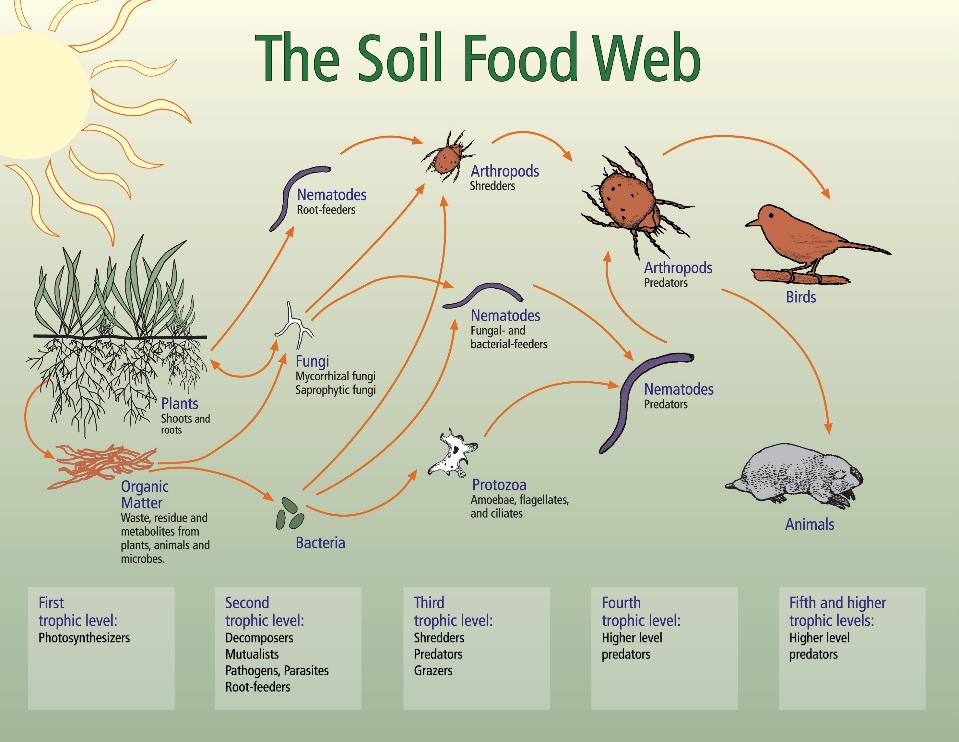 Crop Diversification Need of the Hour
Since the GR, farmers have been incentivized to grow water guzzlers like wheat, rice and sugarcane which take up 80% of irrigation
Farmers grow these crops because public procurement focuses on wheat and rice and private purchase on sugarcane
The first step is to introduce low water requiring, resilient and nutritious millets, pulses and oilseeds into public procurement
Crop Diversification Need of the Hour
The standard objection to doing this is: what will we do with the crops we procure? where is the demand?
The best way to my mind is to include millets and pulses in the ICDS, MDMS and PDS, the largest programs of their kind in the world
Popularise millets and pulses among consumers
The National Institute of Nutrition is already doing important work in this regard
Poshan Abhiyaan
Water Saving through Crop Diversification
If such a switch in cropping patterns, to reflect the agro-ecological diversity of India, were to be effected, what volume of water would India save by 2030? 
We have made an attempt to quantify the water that could be saved each year in 11 major agricultural states: Andhra Pradesh, Bihar, Gujarat, Haryana, Karnataka, Madhya Pradesh, Maharashtra, Punjab, Rajasthan, Telangana and Tamil Nadu. 
These states together account for about 66 percent of the total irrigated area of the country
Estimating Water Savings
In these 11 states, we take the area under three most water-intensive crops, namely rice, wheat and sugarcane, and re-distribute the area to the replacement crops.  
The replacement crops are largely pulses and nutri-cereals.
The choice of the replacement crops is governed by an analysis of the cropping pattern of the concerned state in the period before the monoculture of the GR
Thus, these are crops suited to the agro-ecology of each region and therefore their revival has a solid basis in both agricultural science and farmer experience.
Crop Replacement Scenarios by State and Season
State- and season-wise Crop Replacements
Estimating Water Savings
NF Benefits for Water Use: Summary
Improved soil structure means greater capacity to retain water, higher soil moisture, reduced dependence on irrigation
Reduced chemical inputs imply less water required
Agro-ecologically appropriate cropping patterns imply reduction in water demand
Better farm design (permaculture) reduces water demand
Better water management practices (SCI, drip, sprinkler etc) lead to economy in water use
References
Benton, T. G. & Bailey, R. 2019. The paradox of productivity: agricultural productivity promotes food system inefficiency. Global Sustainability 2.
Lent, J. 2017. The patterning instinct: a cultural history of humanity's search for meaning. Amherst, New York, Prometheus.
Mann, C.C. 2018. The Wizard and the Prophet: two ground breaking scientists and their conflicting visions of the future of our planet. New York, Penguin. 
Mihir Shah et al. 2021. Water and Agricultural Transformation in India A Symbiotic Relationship, Economic and Political Weekly, July 17